The LORD Reigns   (Psalm 99)
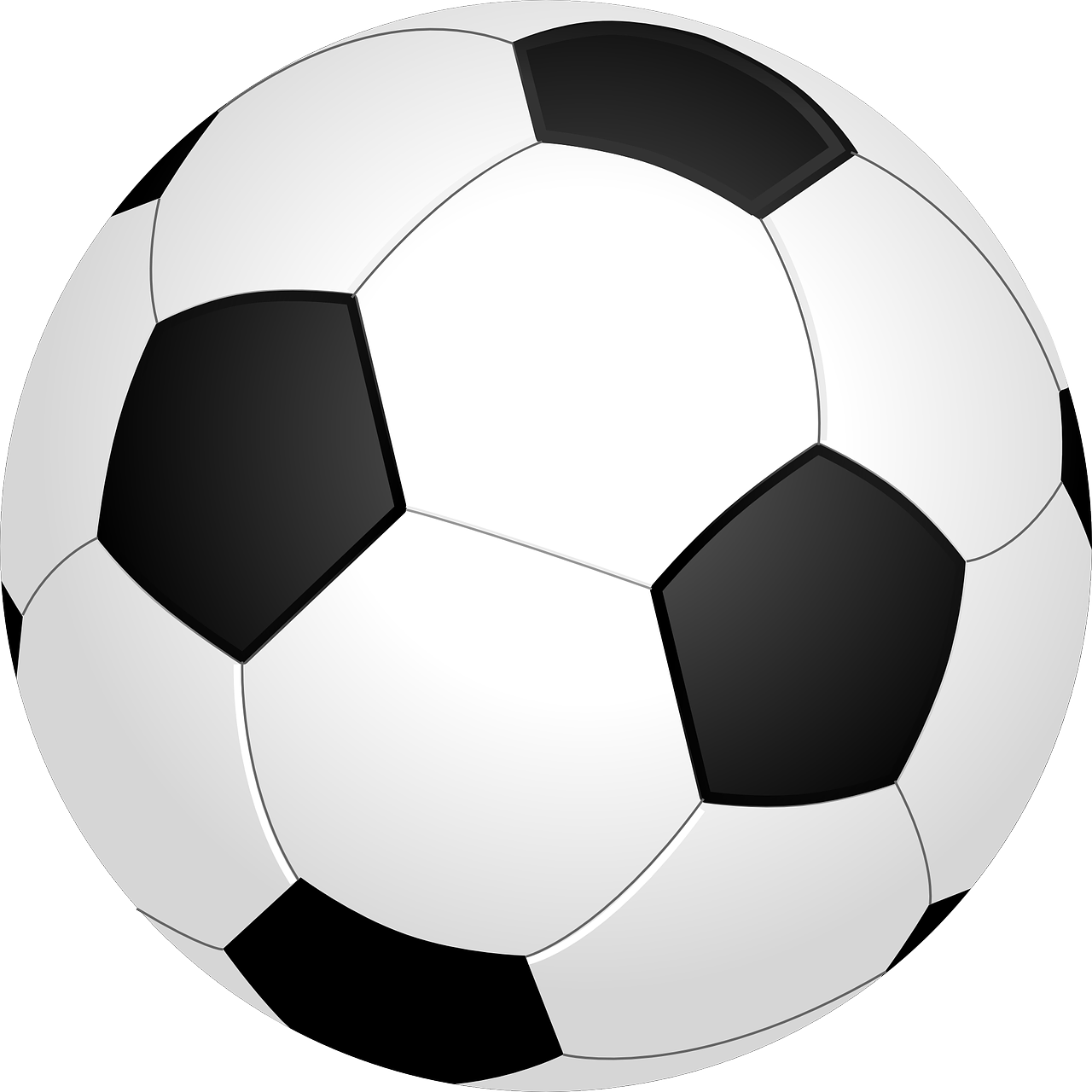 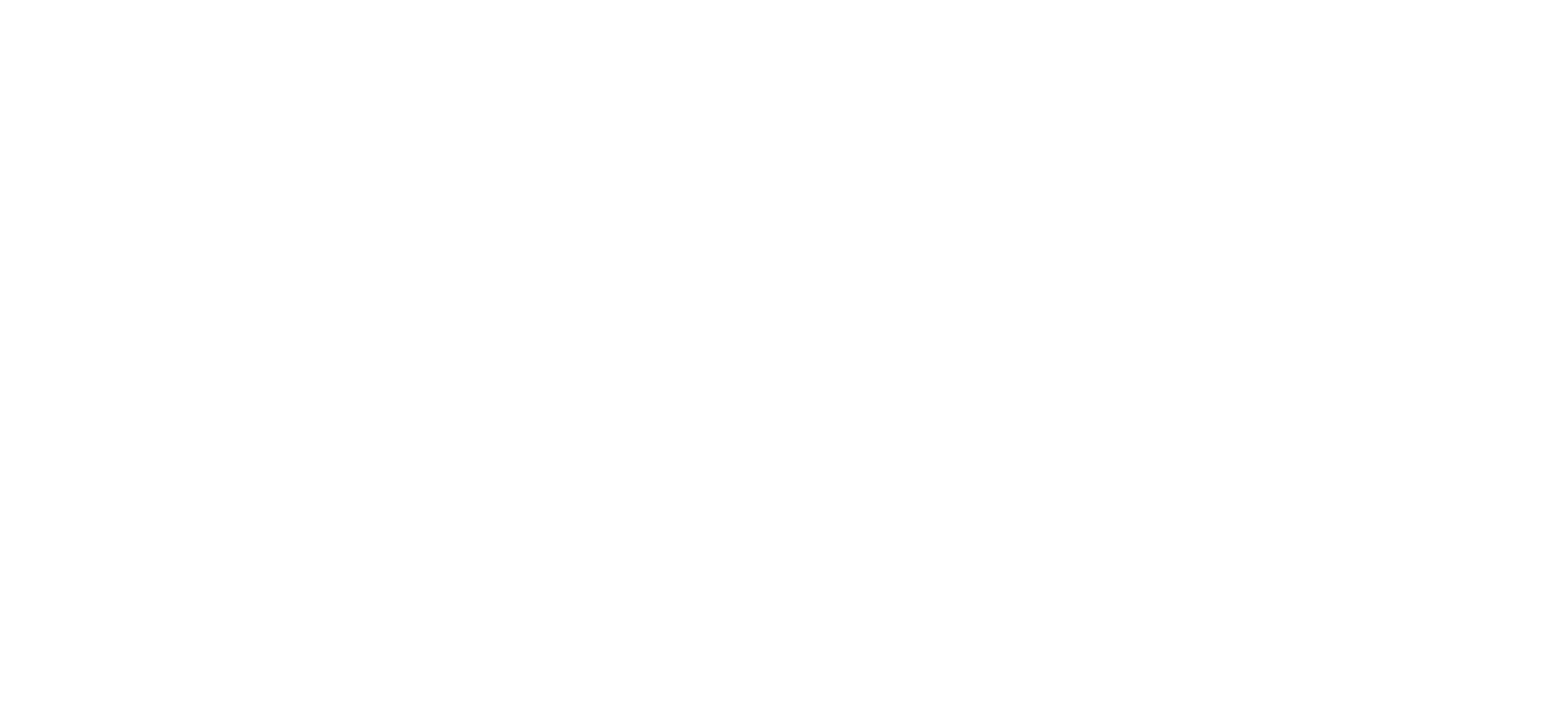 The LORD Reigns   (Psalm 99)
1) This is a Psalm!
2) This is a little known Psalm!
3) This is a “Book 4” Psalm!
4) This is “3 or 4       way” Psalm!
2
5) This is an encouraging Psalm!
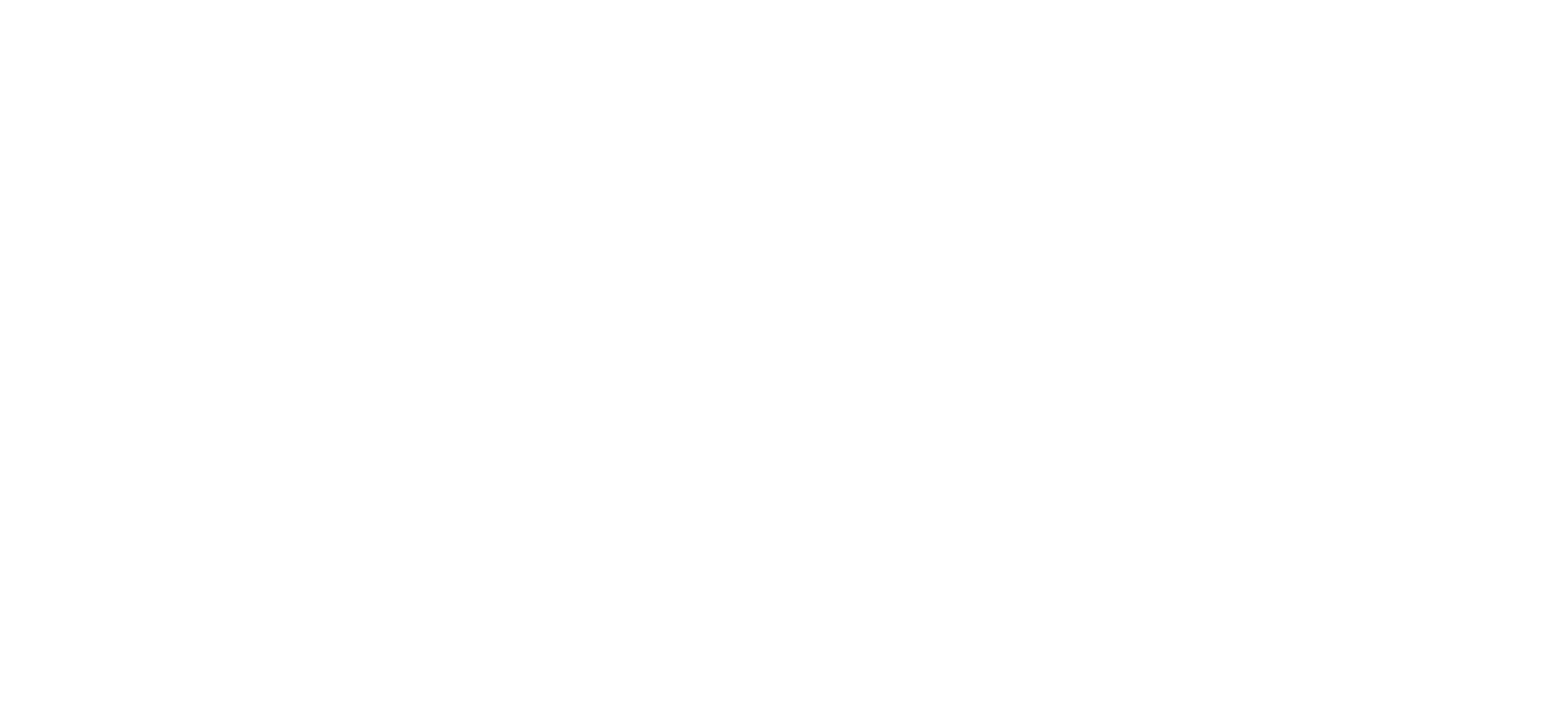 The LORD Reigns   (Psalm 99)
1)                          (v1-5)
He is GREAT!
Specific
2)                           (v6-9)
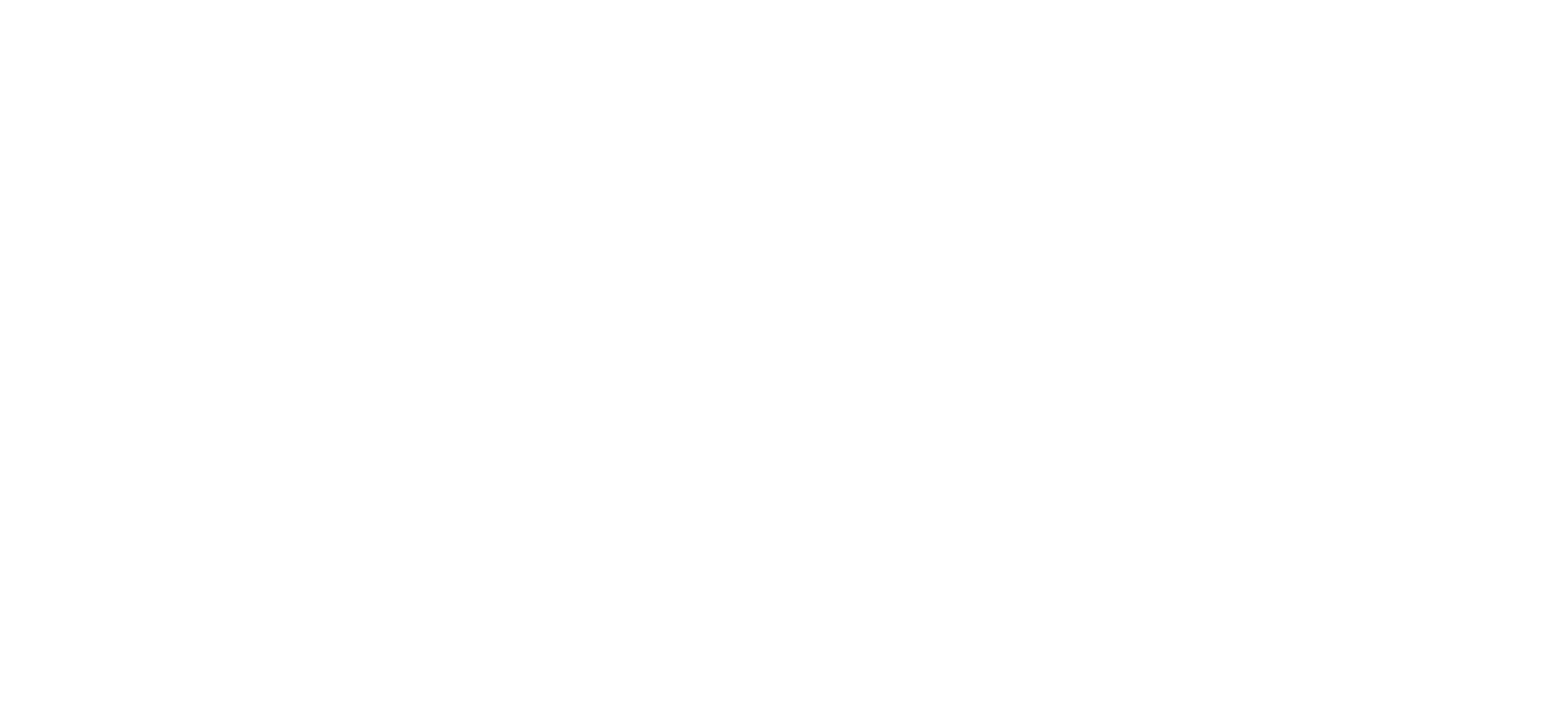 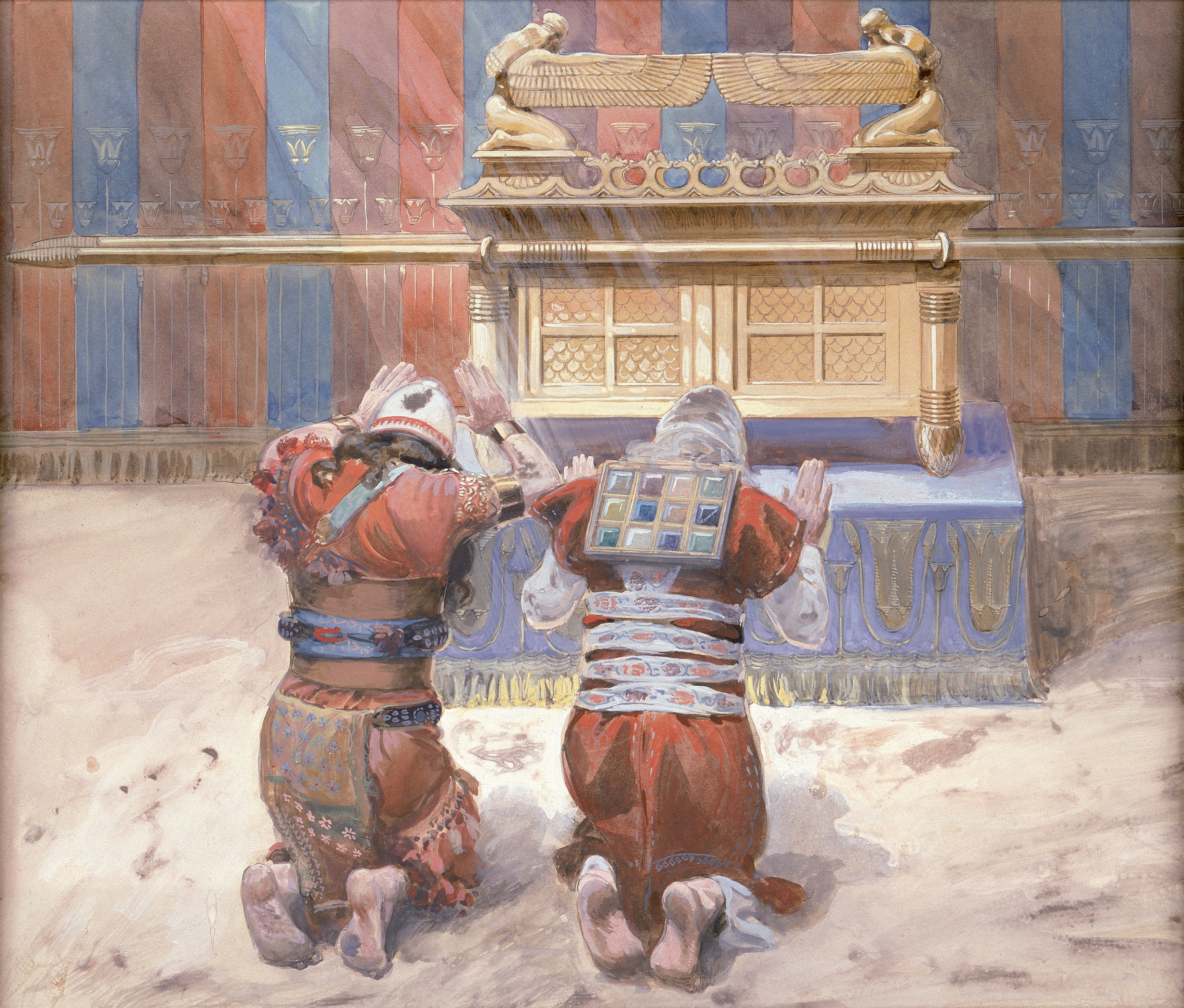 The LORD Reigns   (Psalm 99)
1)                          (v1-5)
He is GREAT!
Holy
Global
Specific
2)                           (v6-9)
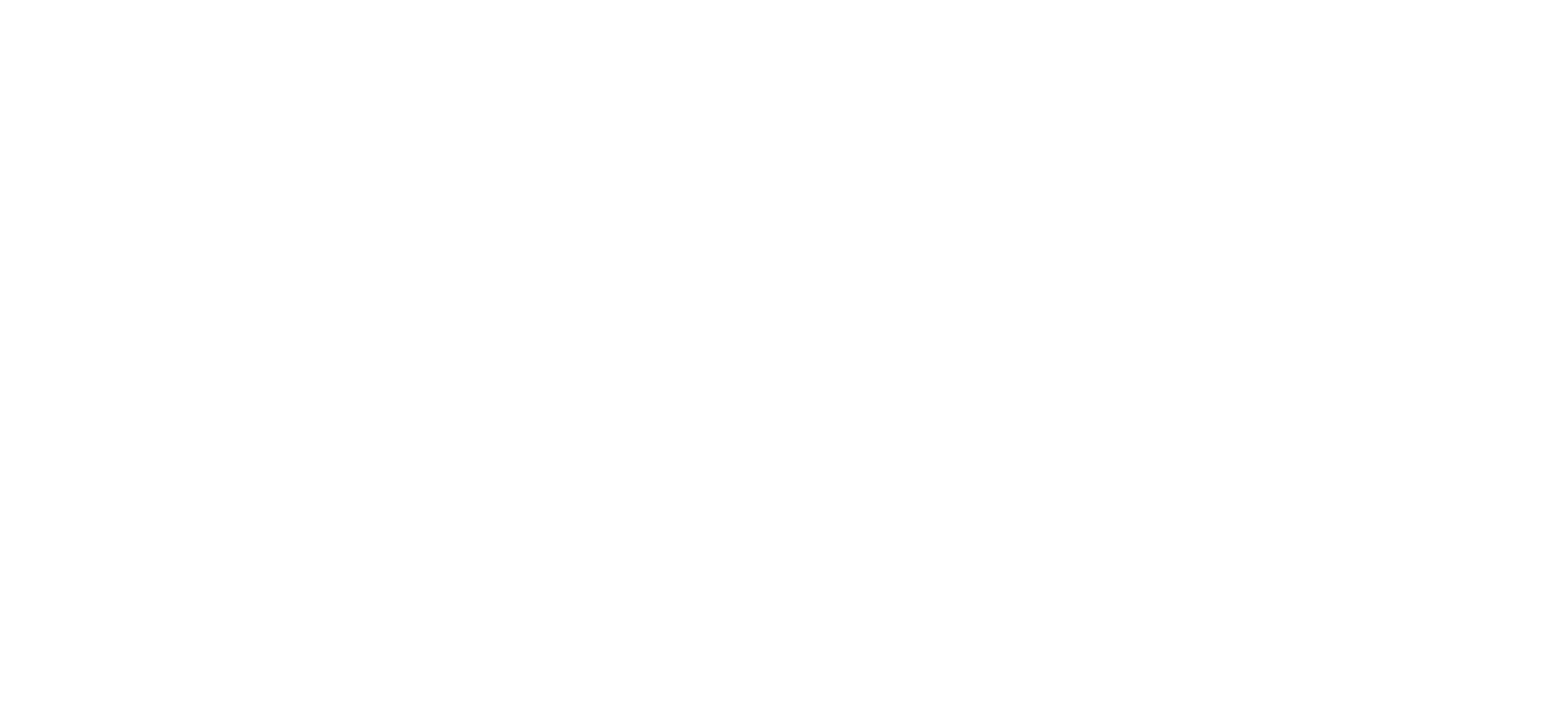 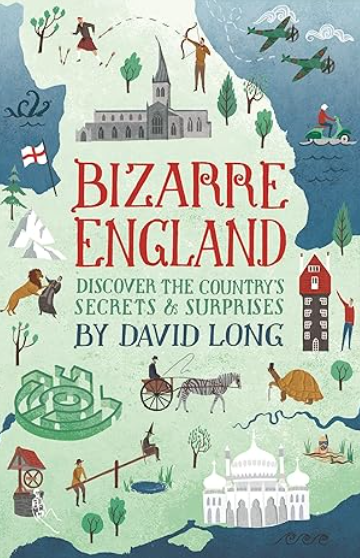 The LORD Reigns   (Psalm 99)
He is GREAT!
1)                          (v1-5)
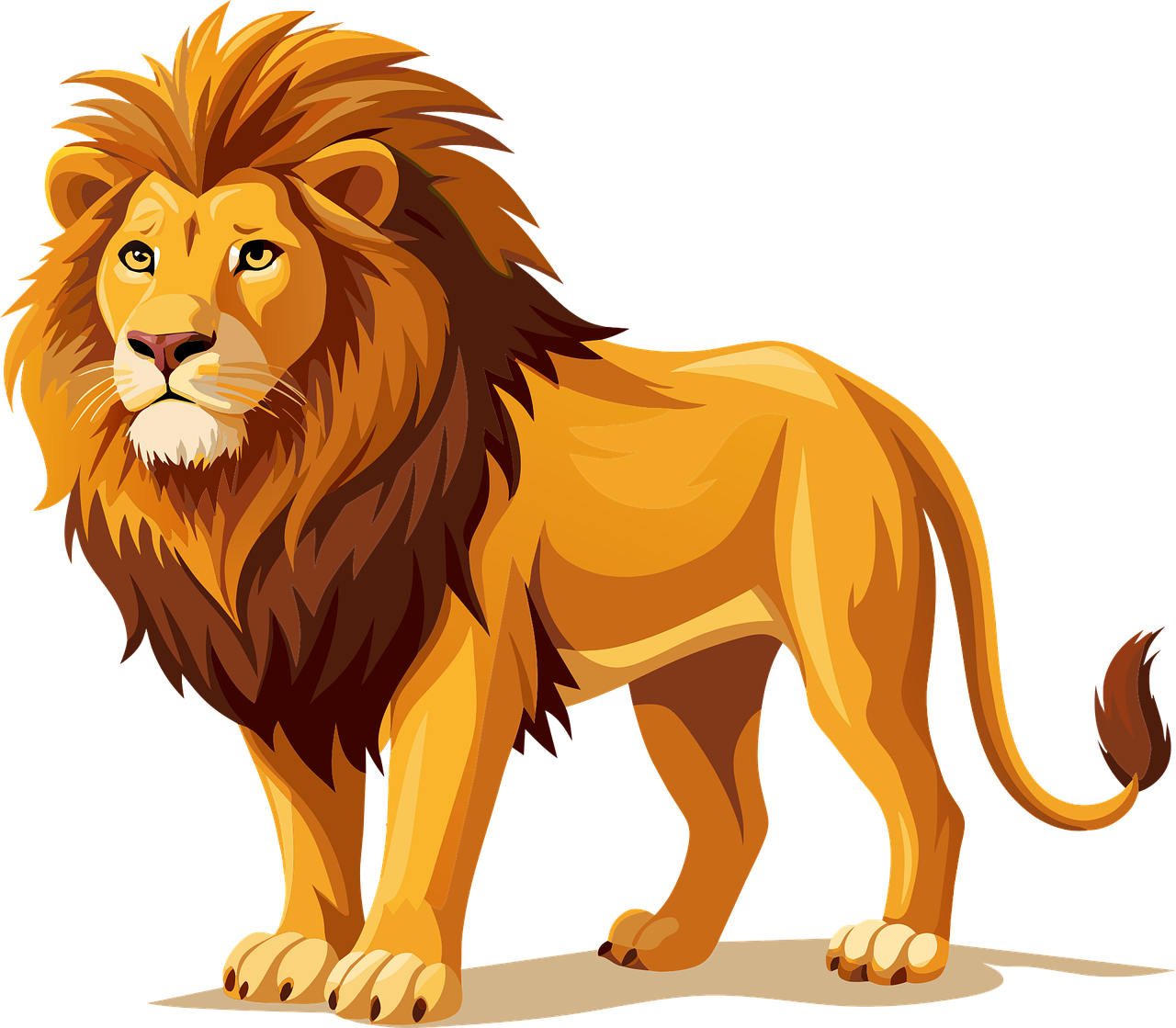 Holy
Global
Specific
 Outsiders take note!
He is GRACIOUS!
2)                                 (v6-9)
Answering prayer
merciful
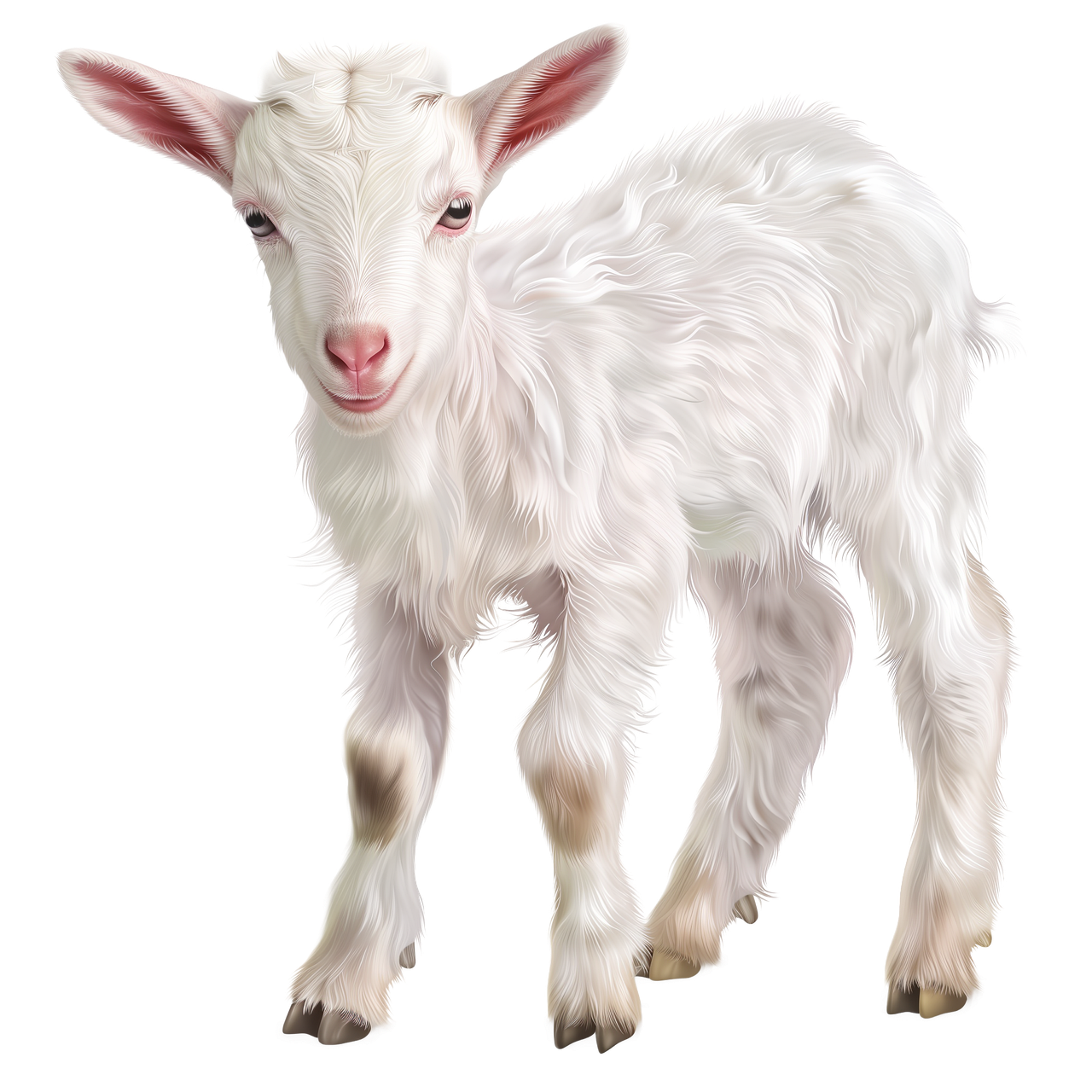  Insiders take note!
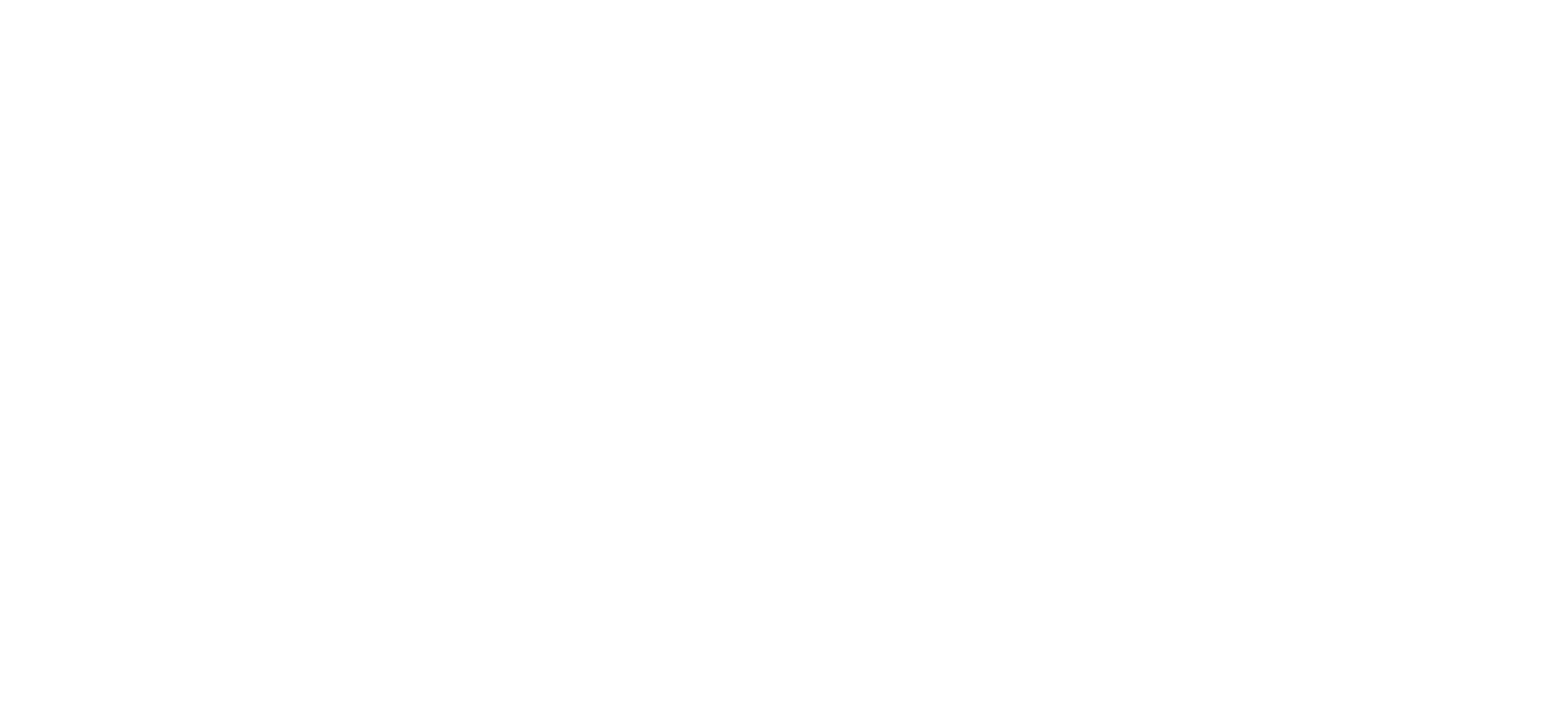